Cyber Essentials: Becoming a Defender in Your Organization
Reanna Schultz2023
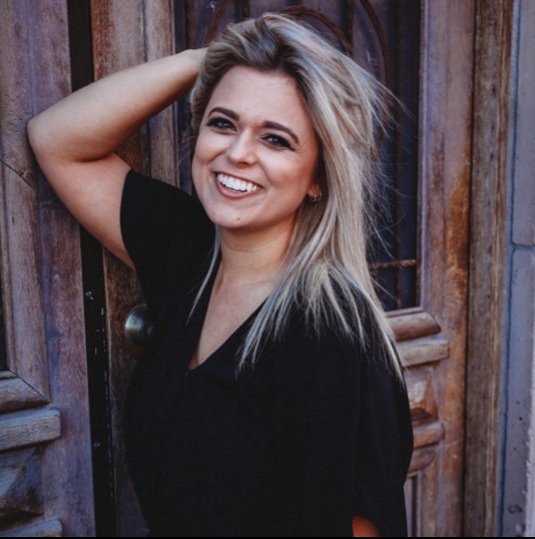 About Me: Reanna Schultz
Kansas City, Missouri

University of Central Missouri 
B.S Cybersecurity Secure Software Development - 2018
M.S Cybersecurity Information Assurance – 2020

Over 5 years of industry experience
Endpoint Security Engineering,
Network Security Engineering
 SOC

Big Science Fiction reader!
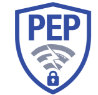 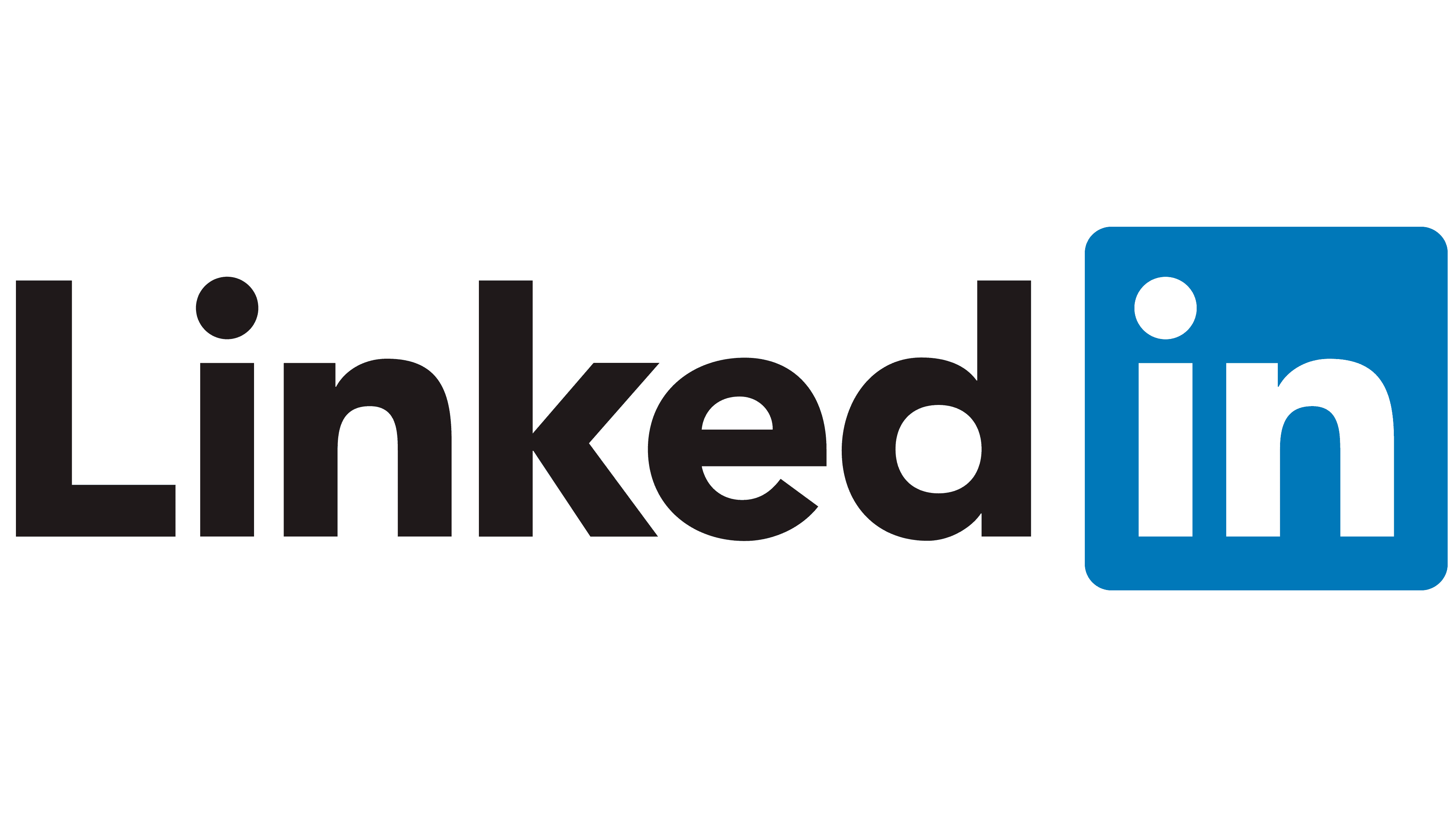 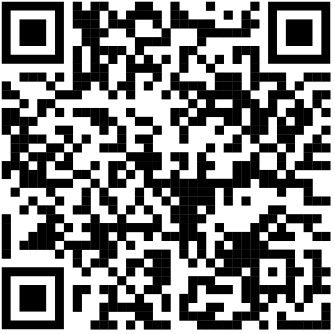 Takeaways
Breakdown of cyber
Anatomy of data breaches
Understanding your role as a defender
When the human firewall fails
Resources and materials
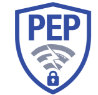 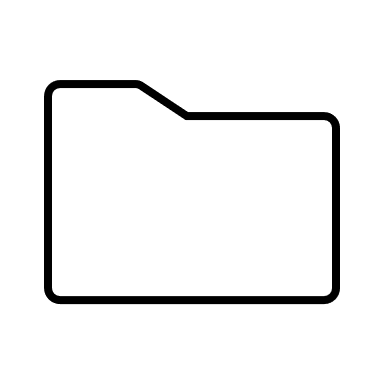 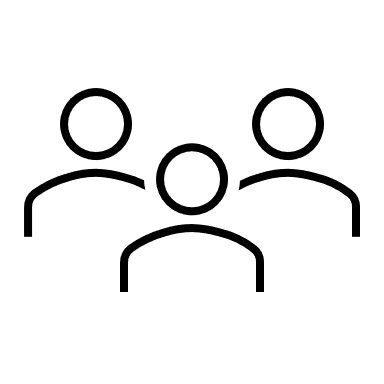 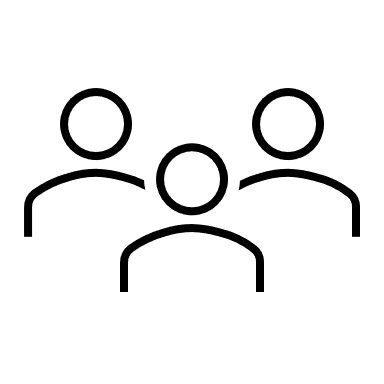 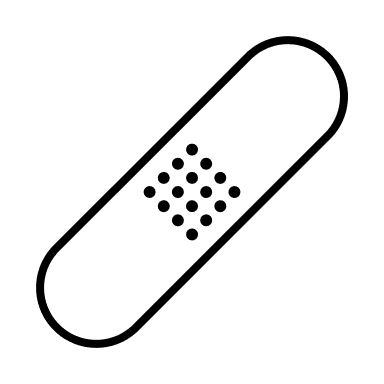 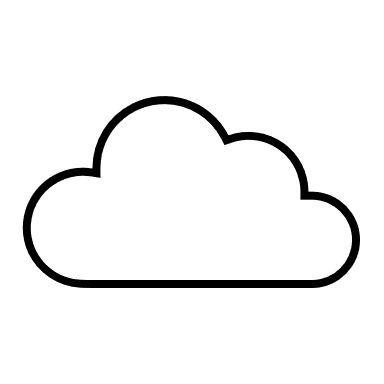 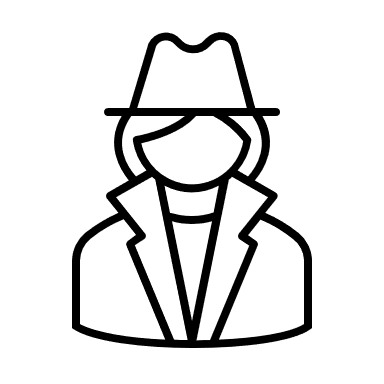 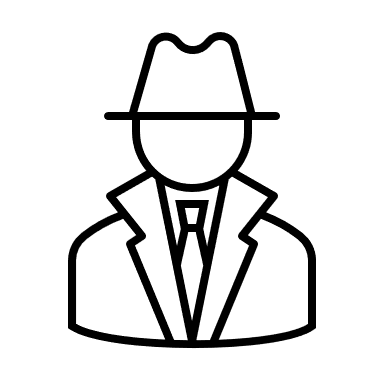 Business Security Needs
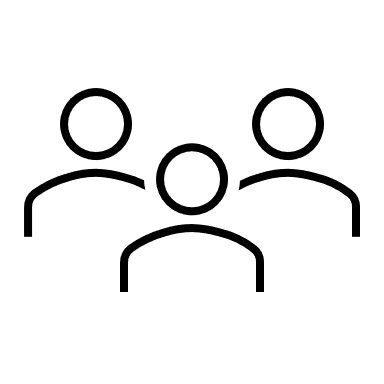 Vulnerability Management
Pentesters
Cloud Security
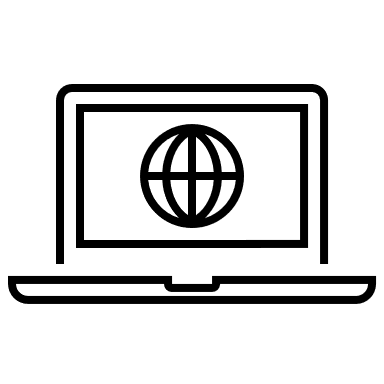 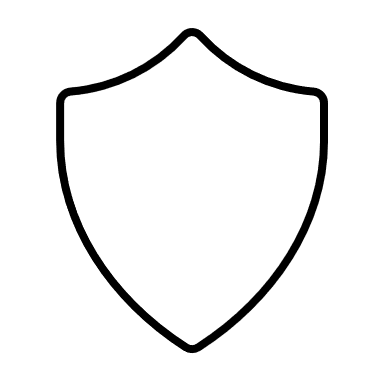 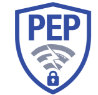 Application Security
SOC
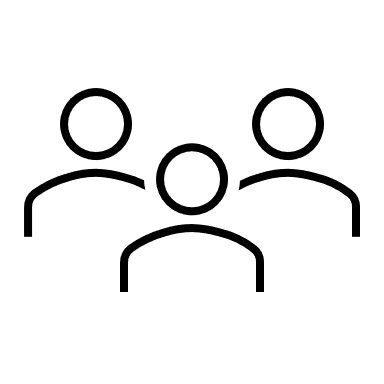 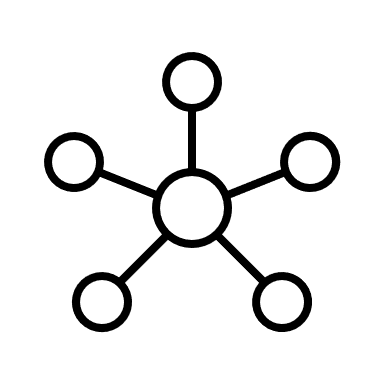 DFIR
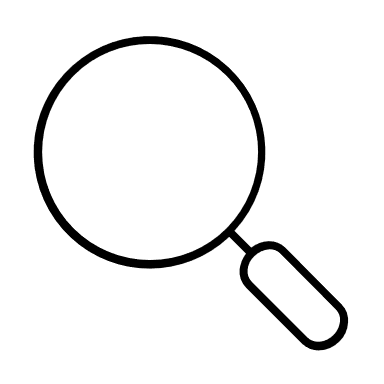 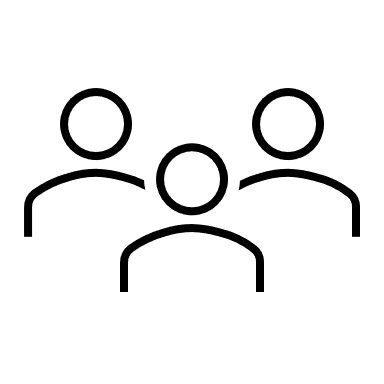 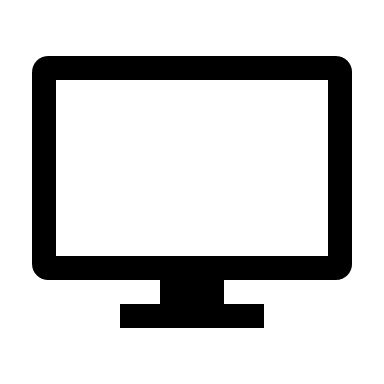 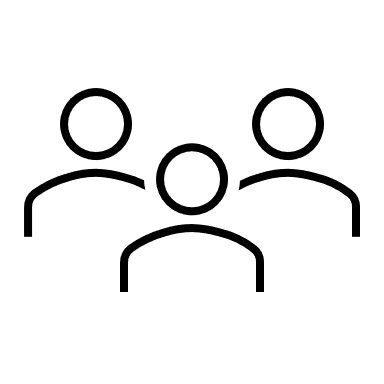 Network Security
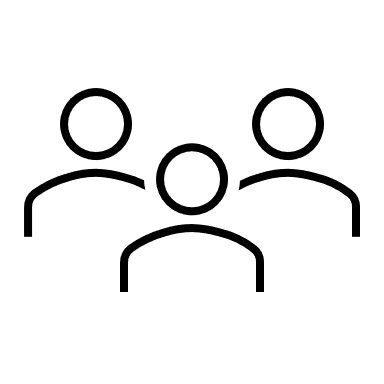 Threat Intel
Endpoint Security
Why Being a Defender is Important
Security mechanics exist, but they can fail or not 100% trusted
Firewall – Network security
Antivirus – Endpoint security
Email filters – Email security
Threats are forever evolving
Understanding and knowing is essential
Key to becoming a successful defender in your business
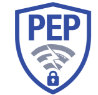 Cyber Threats – What Are They?
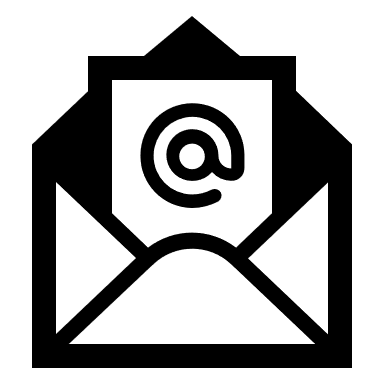 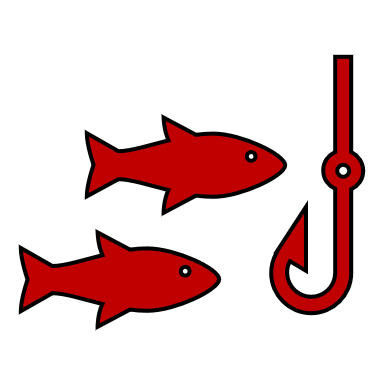 When a malicious actor or intent occurs to steal information​
Information can be considered personal or business​​
Create data breaches​
Data breaches can be a result of different types of cyber threats​​
Phishing  - Emails, phone calls, text messages, etc.​​
Interacting with malicious websites ​​
Downloading malware that might appear as a legitimate application​​
MANY different possibilities
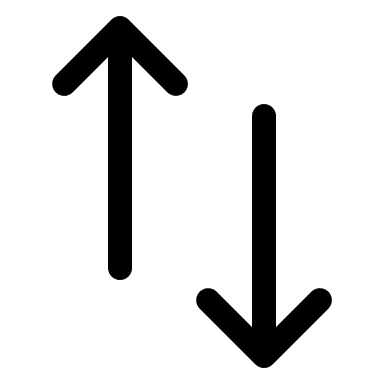 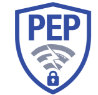 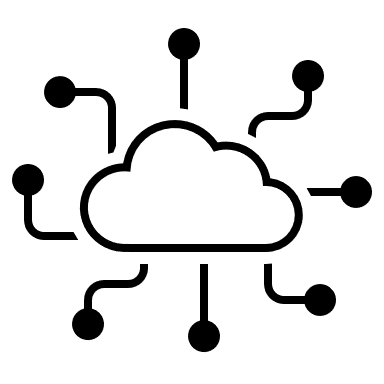 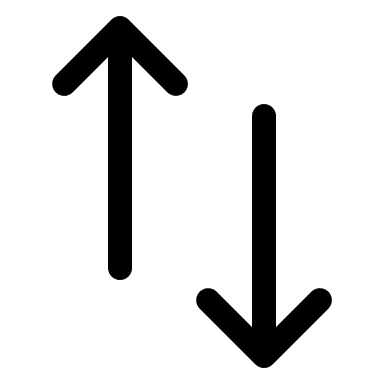 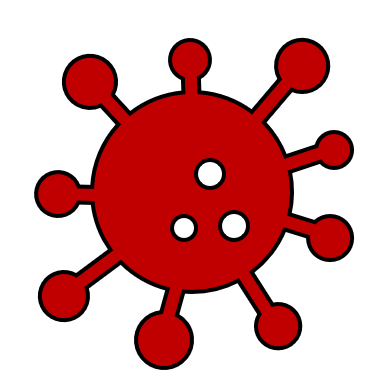 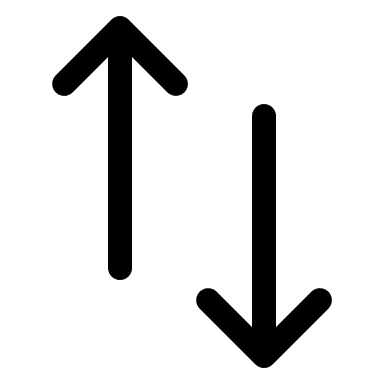 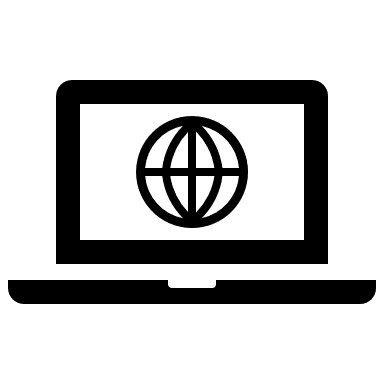 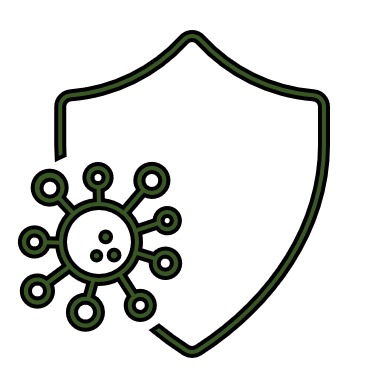 Phishing
One of the most common and popular forms of cyber threats

Well known but if you receive a phish
Bypassed security mechanics in a business
You are THE last stop to potentially introducing a risk 

Goal is to use social engineering techniques to introduce threats
Backdoor communication
Ransomware
Other unwanted activity
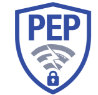 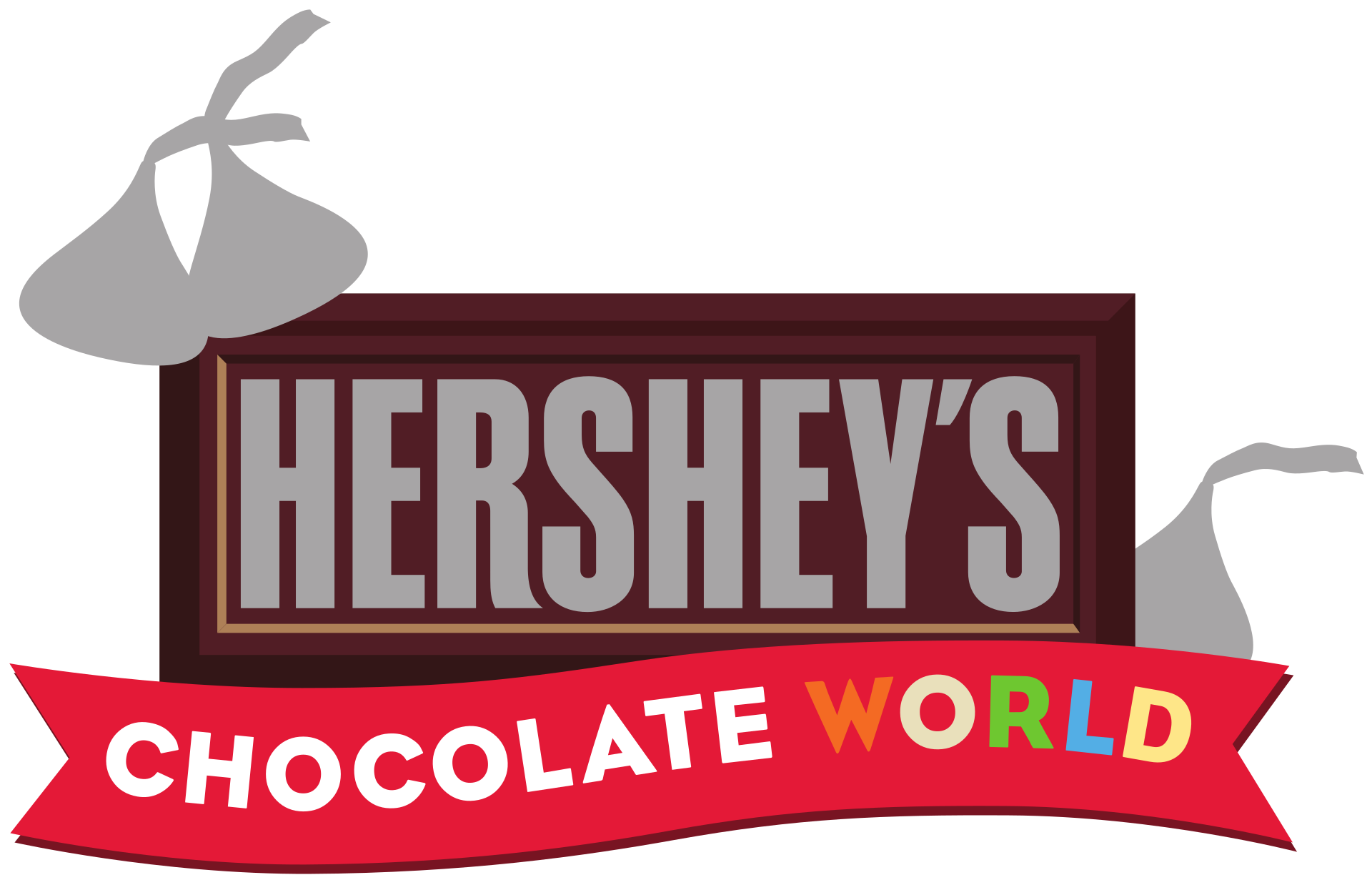 Hershey’s Chocolate Breach
September 3rd, Hershey’s employee received a phishing email

Employee clicked on the email
Threat actor reported to live in the environment for 2 days
Hershey stated over 2k+ individuals were impacted by the breach
Personal information and financial accounts were compromised
Altering company recipes 

Containment and remediation 
All user accounts had new logins
Hershey spent over $1 million in third-party cyber services and restoration
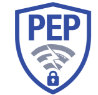 Defending Against Phishing
Unexpected user

Generic greeting

Email context does not make sense 

Suspicious link when hovering

Generic closing
To:        @gmail.com
From: dwsoq@sales.force.com
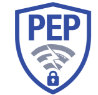 Using the internet is part of our day-to-day job function

Cyber threats can be hidden in plain site
“Sponsor” pages
Advertisements
Unsecure websites 

Interacting with potentially malicious content
Directed to a potentially malicious website
Download of malware
Stealing saved passwords in the browser
Internet Usage
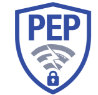 Meta Ads
Threat actors are utilizing social media ads to “click bait” victims 
Advertisements will appear to be luring or topics the general audience will be interested in
Meta released discovery of this in early November.
Once a person clicks on the advertisement
The advertisement will redirect them to a post
During redirects, malware will be downloaded
The malware will then collect saved passwords and social media login information
Cyber researchers have discovered 15k+ downloads within a 24-hour span
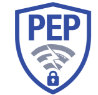 Defending Against Internet Threats
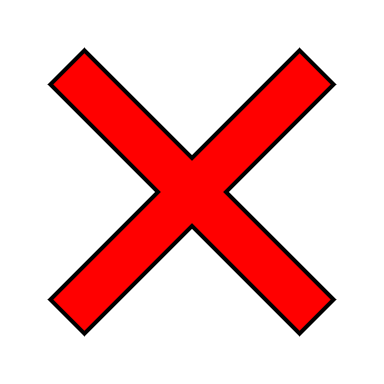 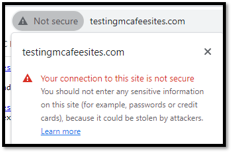 Avoid websites that do not use https://
Avoid clicking on ads or sponsor pages
Instead, go directly to the website
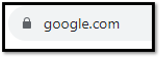 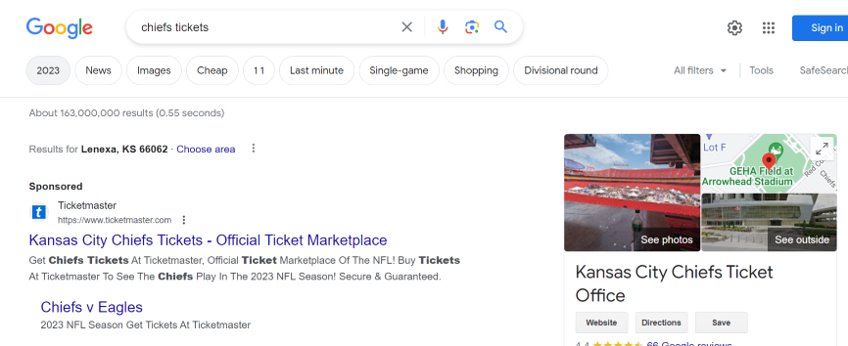 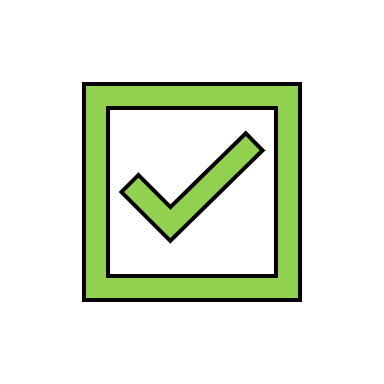 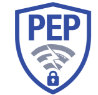 Avoid
Preferred
Malicious Programs
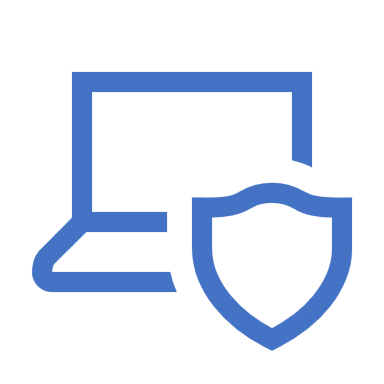 Malicious programs are programs that can bring harm to your computer
Allowing threat actors access to the system or other information 
Establishing persistence
Introducing harmful risks 
From many different sources
Emails or other Social Engineering techniques 
Through advertisements
Malicious websites
Malicious programs can appear to be
Legitimate programs 
Unexpected programs
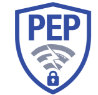 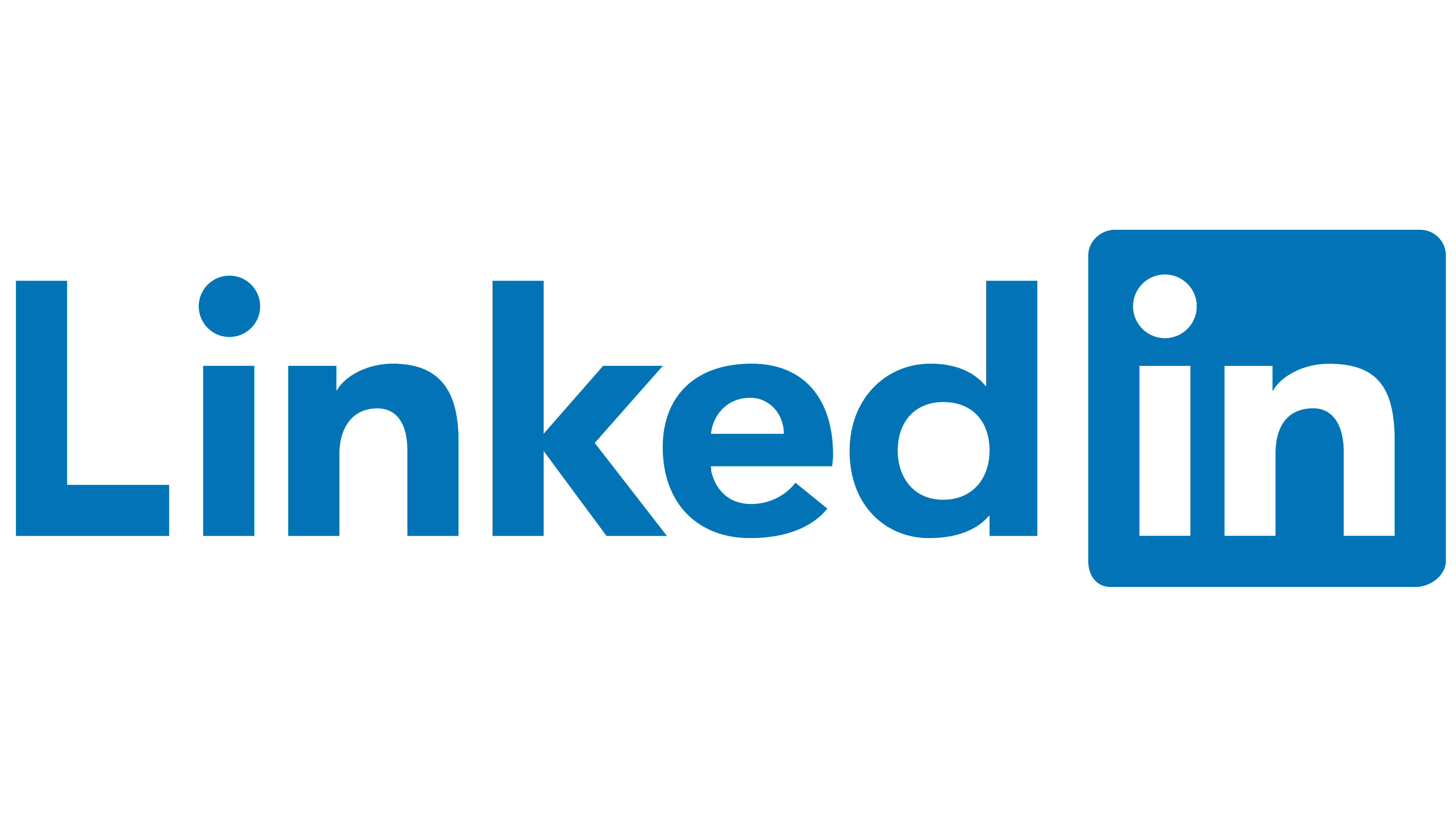 Fake Job Recruiters
Identified a trend during October of this year
Threat actor would create fake LinkedIn profiles 
Profiles would hold job titles like “manager” 
Target LinkedIn users who were in Social Media management
Threat actor would message the profile and lure them into interacting with a malicious artifact through LinkedIn message
Once the file was open
Malicious program was introduced to the victim’s computer
Malware would attempt to uninstall security mechanics
Carve saved credentials on the browser
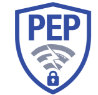 Becoming a Defender
Avoid doing personal activities on your corporate devices
Mail
Personal internet browsing
Using your corporate email for personal activities
Do not store passwords or important logins through your browser
A lot of free password safes 
THINK before clicking
Does this seem expected?
Does this appear to be legit?
What are the risks?
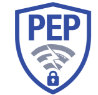 Resources and Materials
News: 
https://bleepingcomputer.com
https://thehackernews.com
https://secureworld.io 

Cyber hands-on experience:
https://tryhackme.com
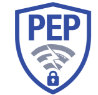 Thank you! Questions?
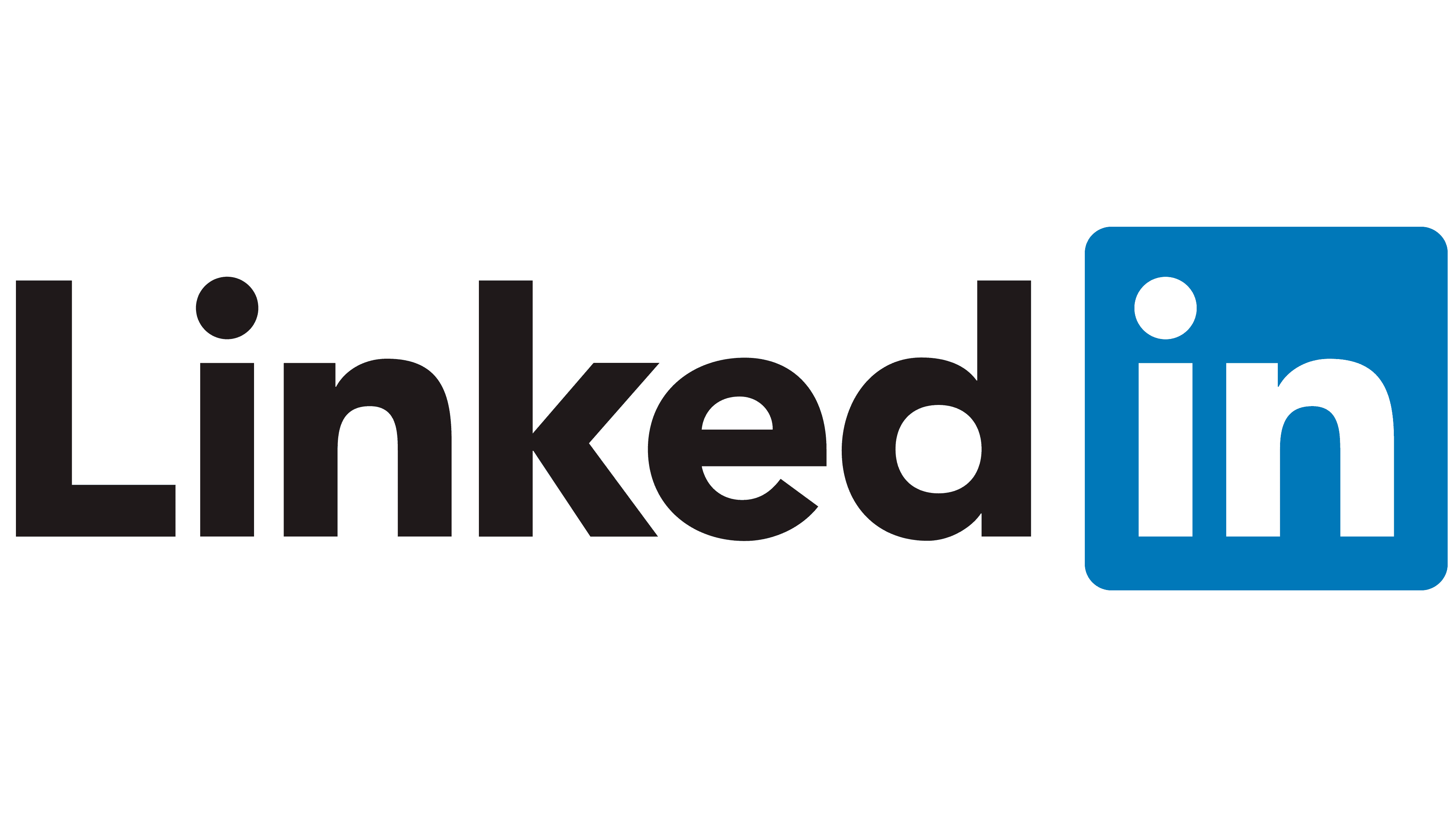 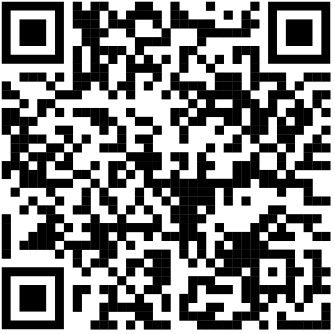